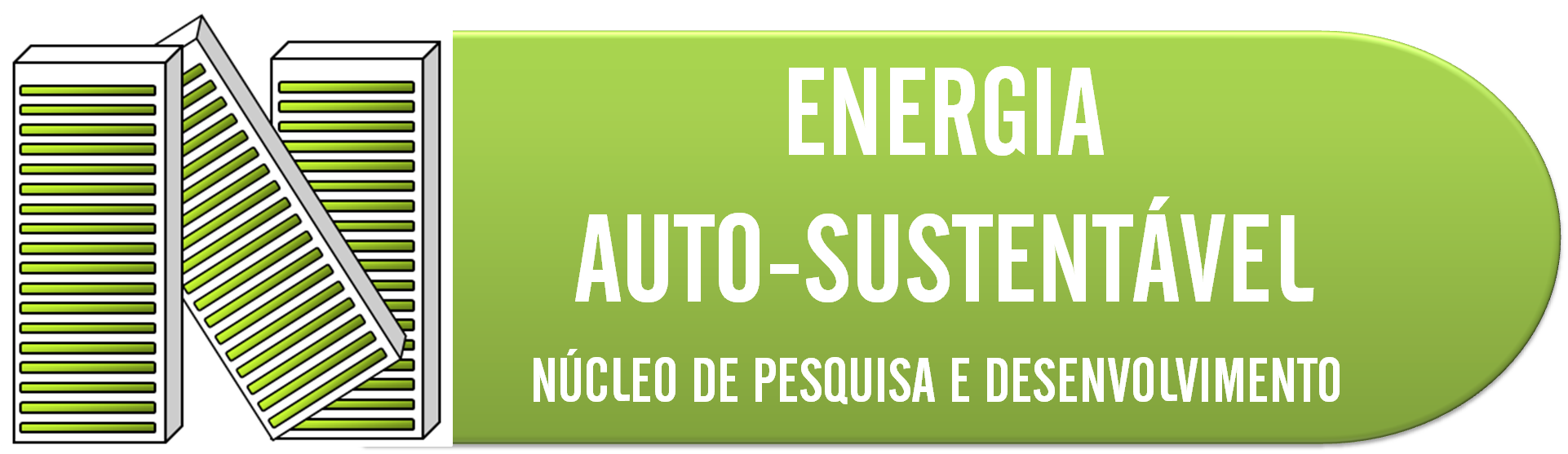 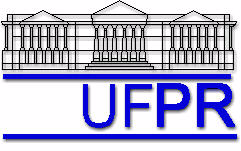 Aula 7
Sistemas de Equações Não Lineares

Prof. José V. C. Vargas
Grupo de Energia e Ciências Térmicas da UFPR
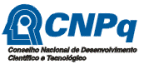 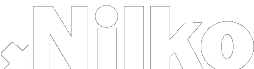 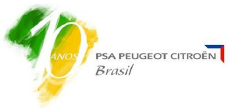 MOTIVAÇÃO
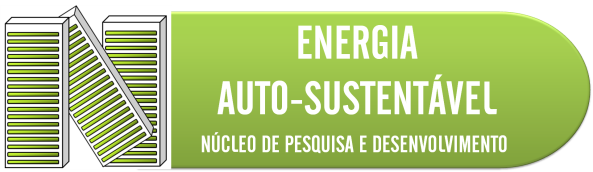 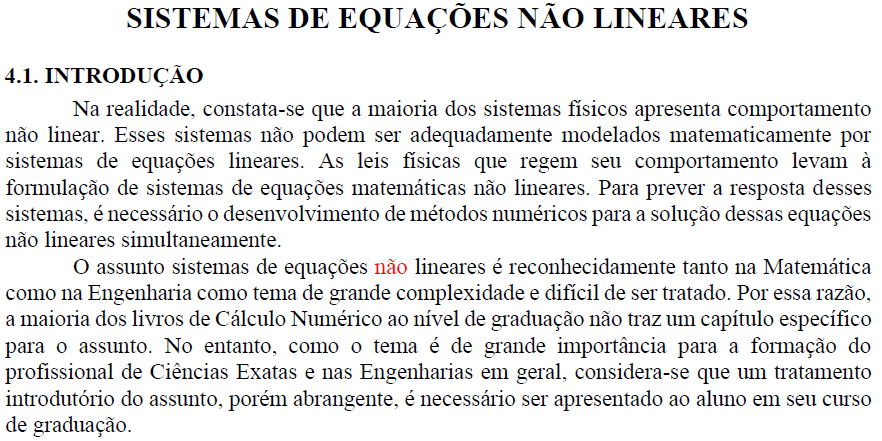 O SISTEMA DE EQUAÇÕES
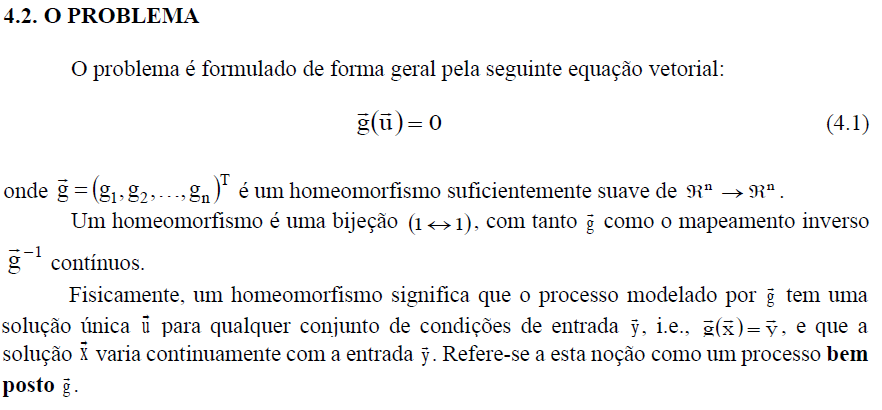 Métodos de solução
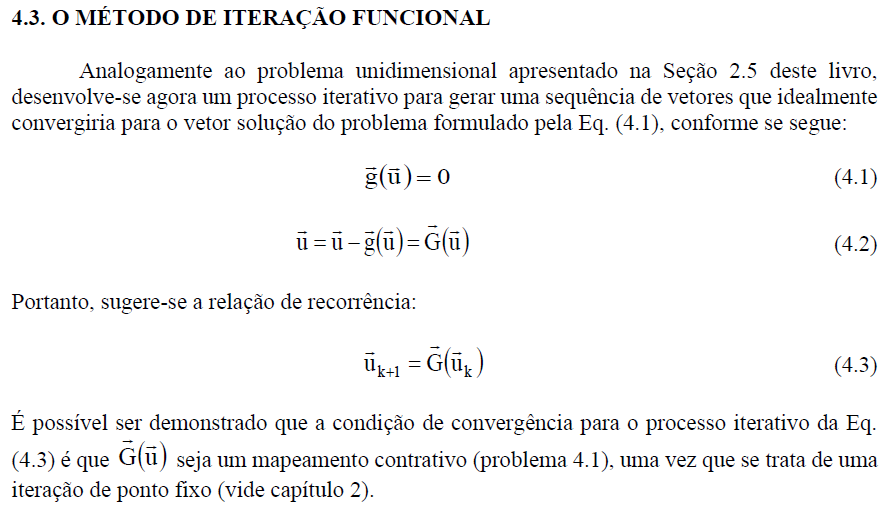 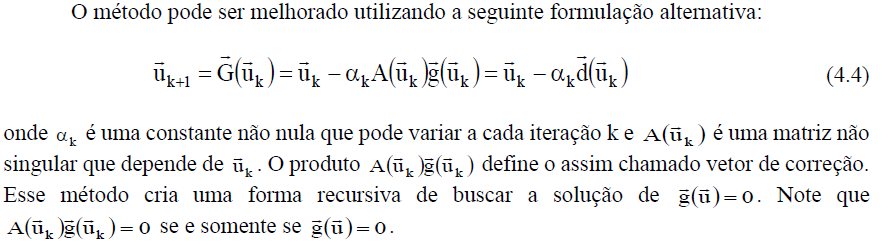 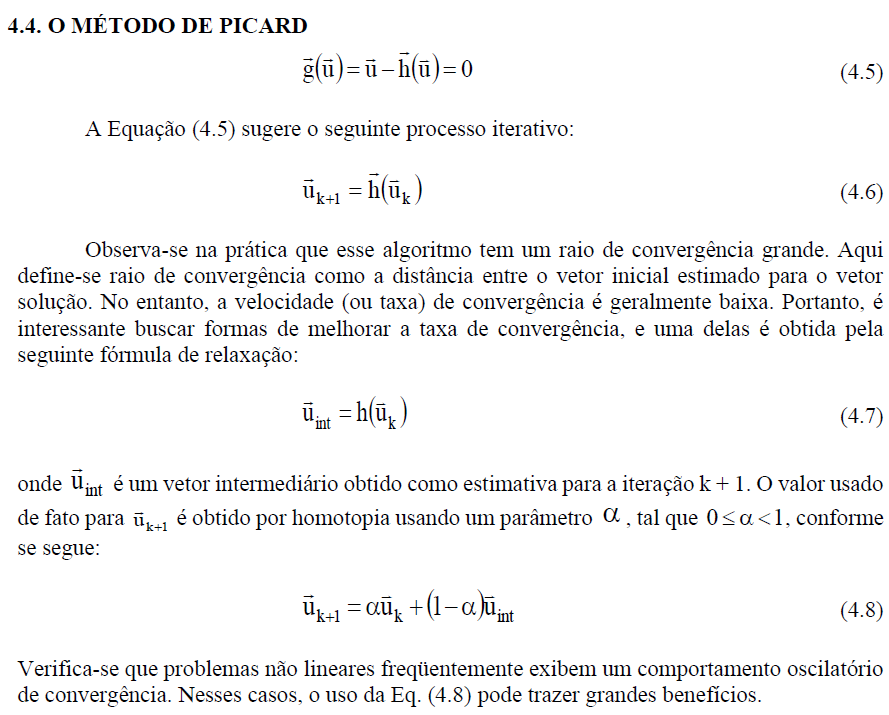 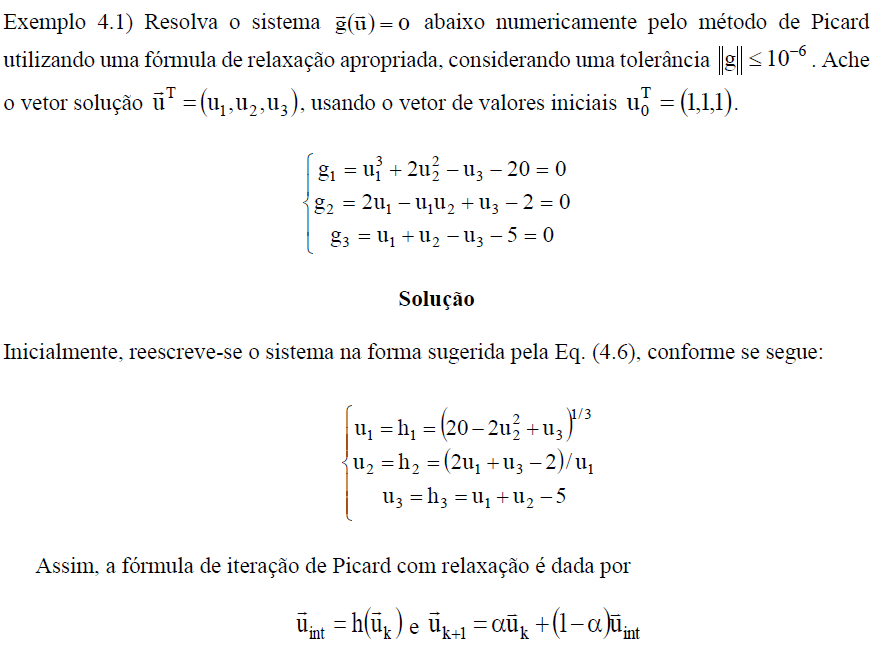 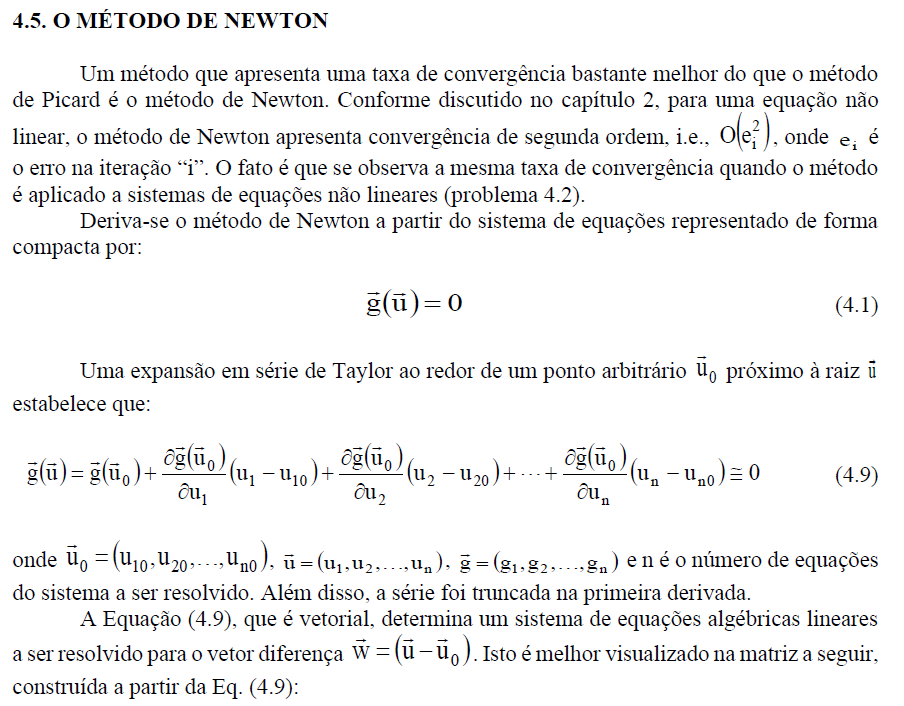 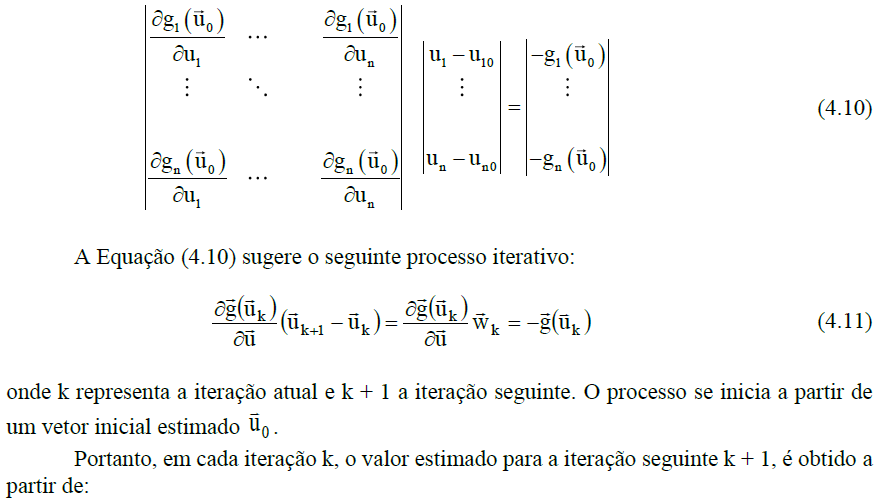 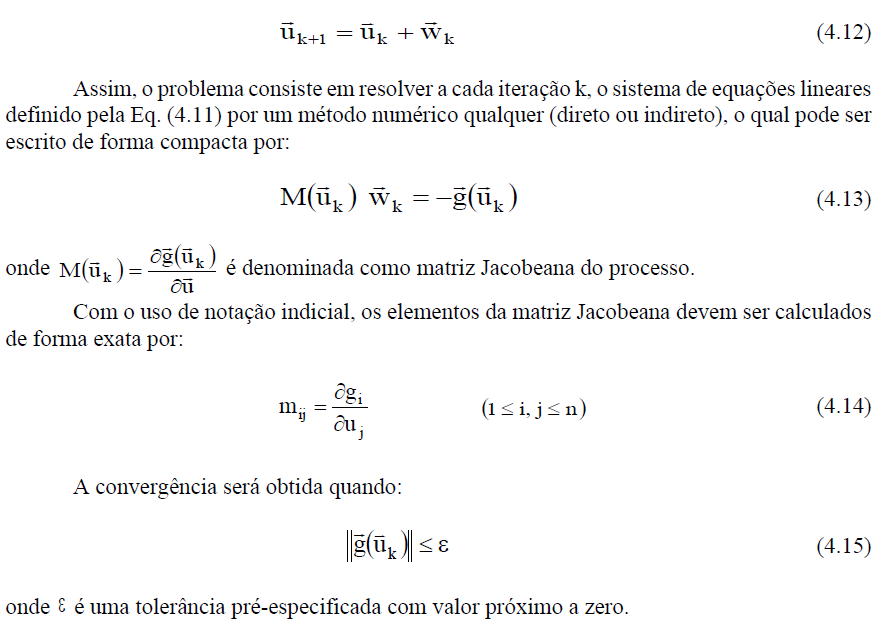 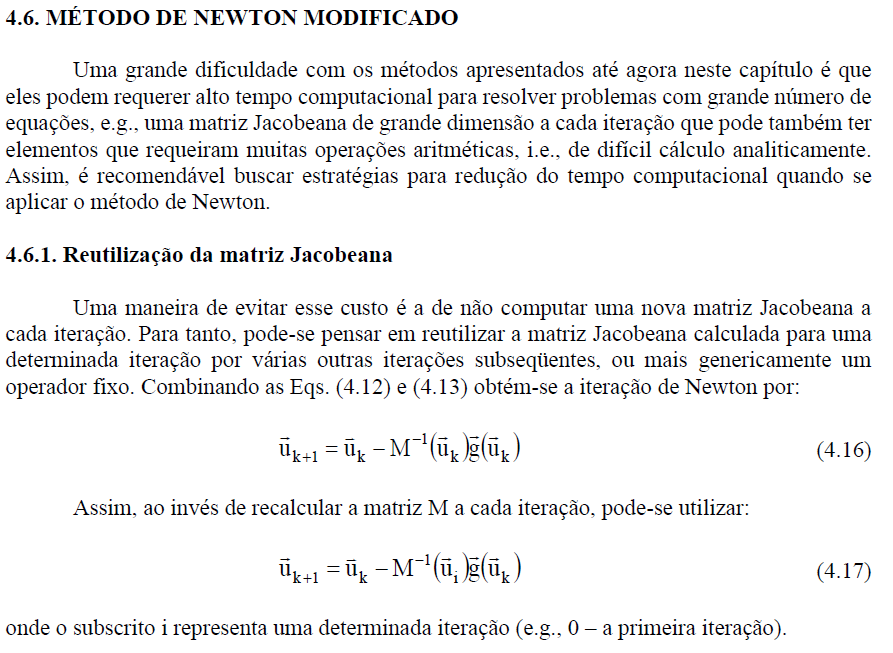 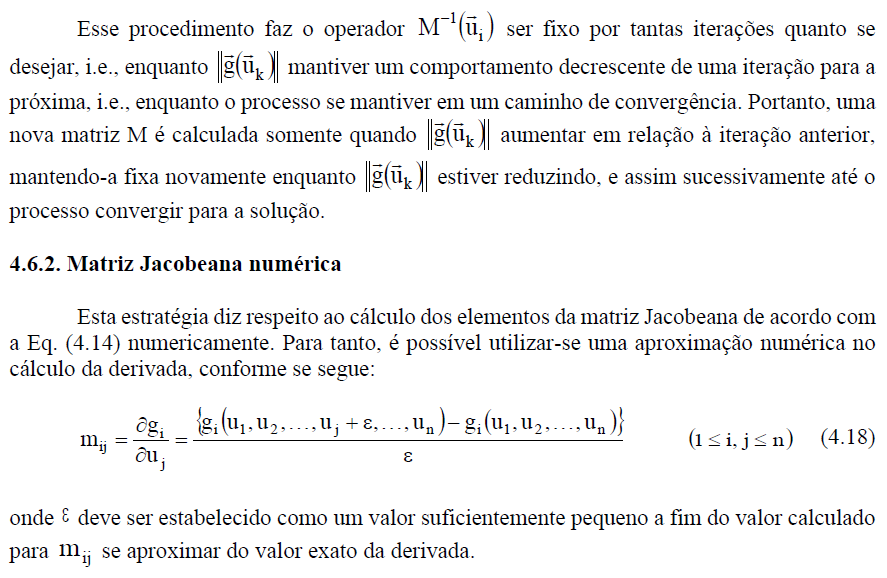 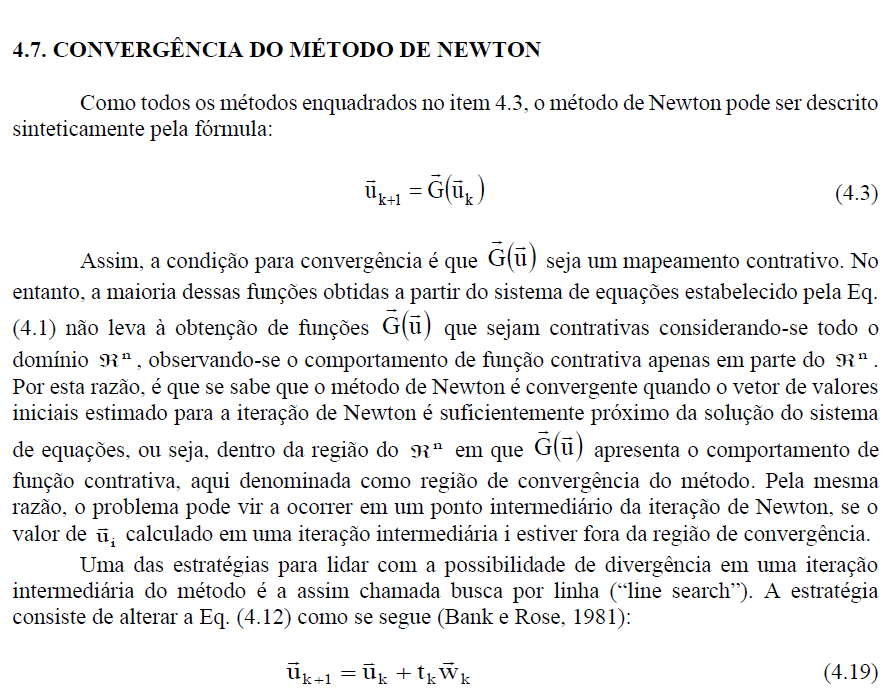 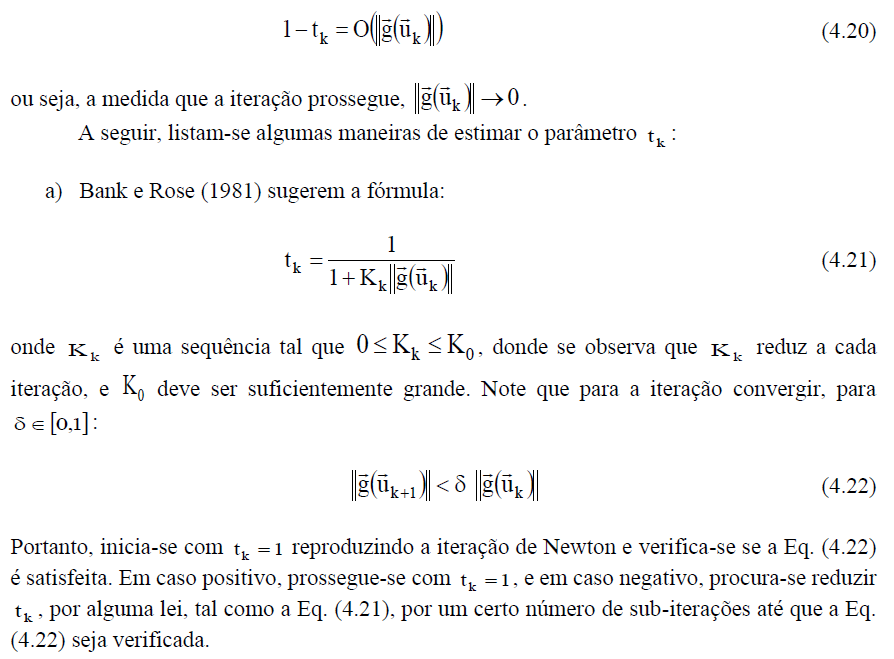 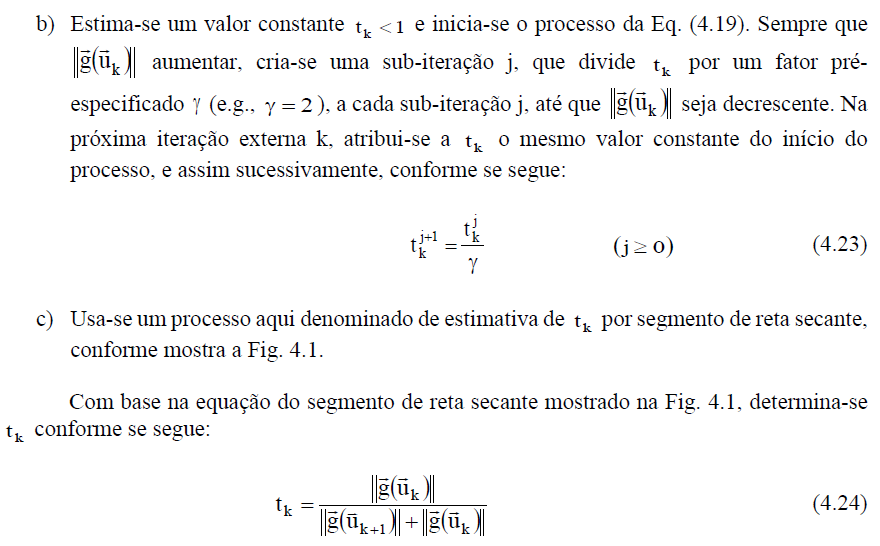 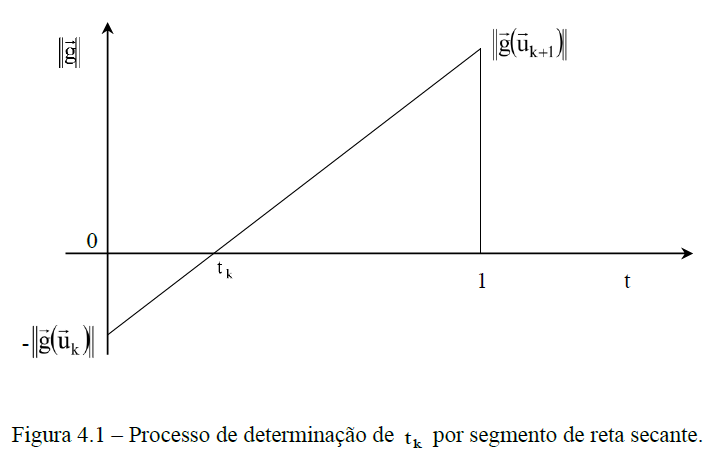 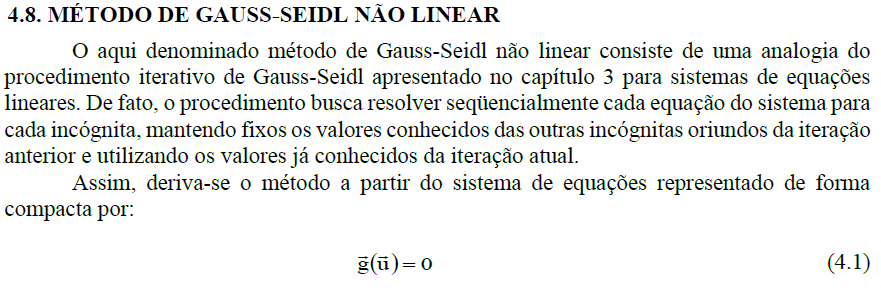 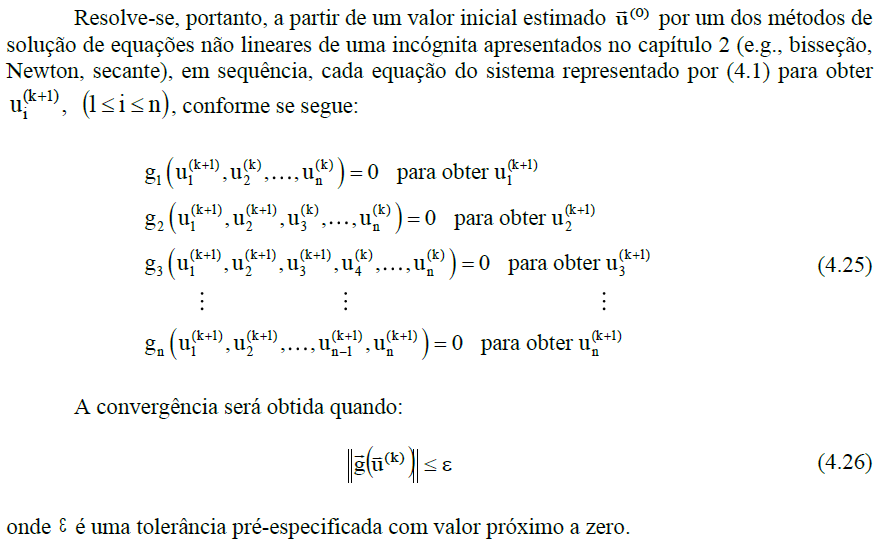